BACTERIOLOGIA
DR. ENRIQUE ORTEGA SALVADOR
MÈDICO PATÒLOGO CLÌNICO
FLORA NORMAL DEL CUERPO HUMANO
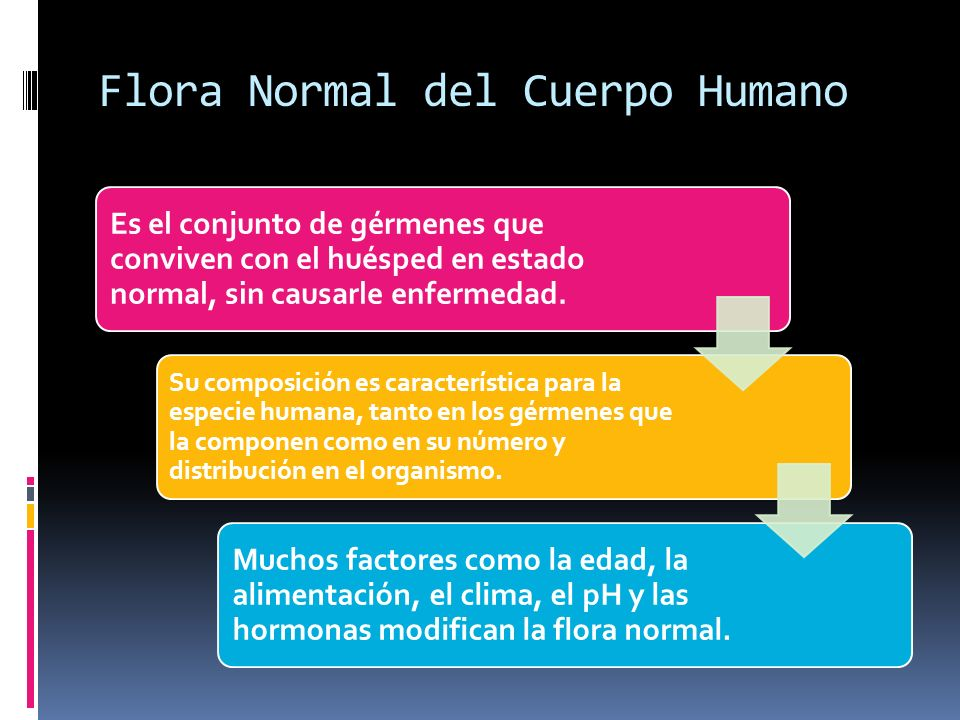 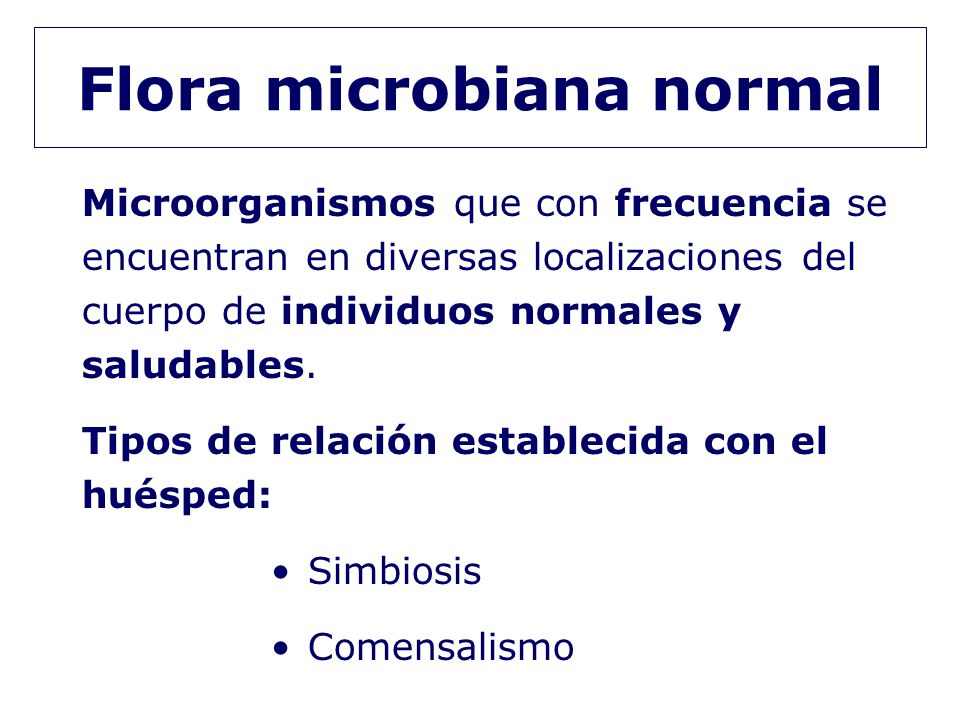 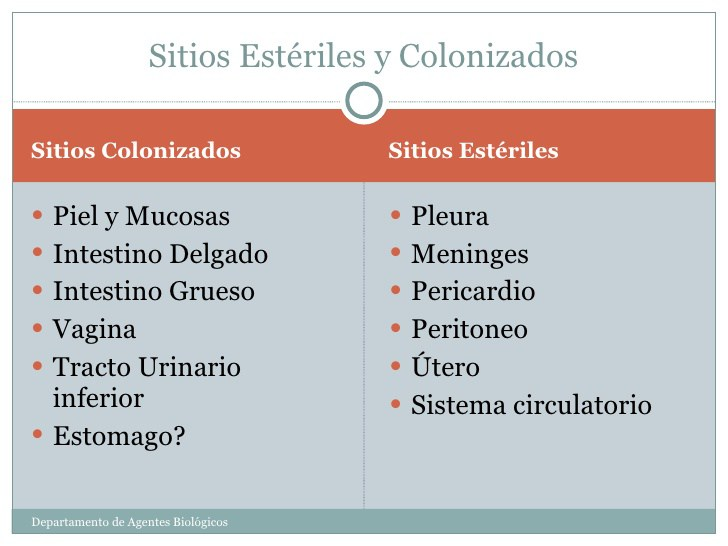 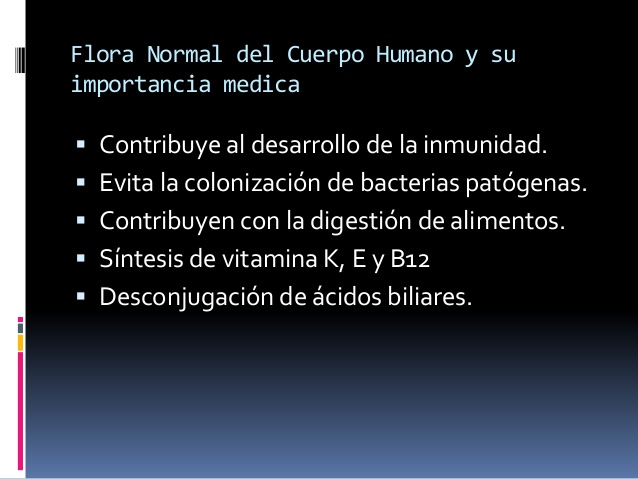 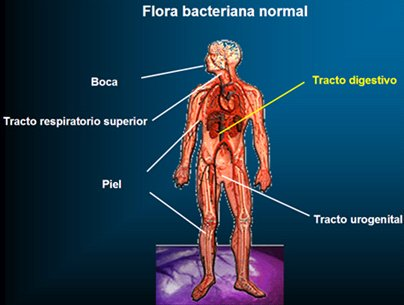 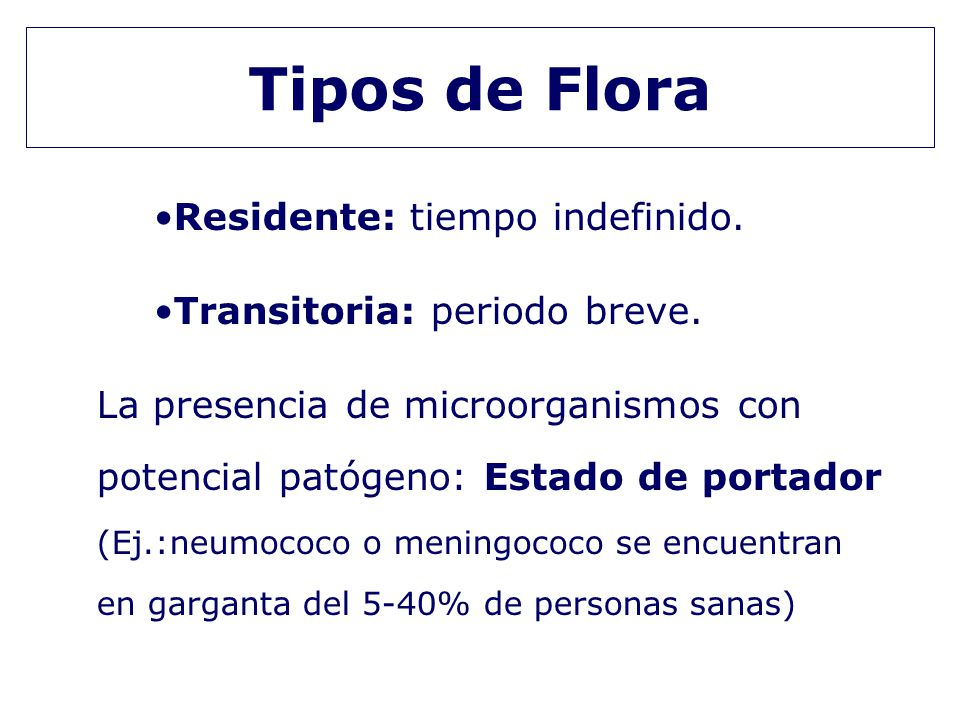 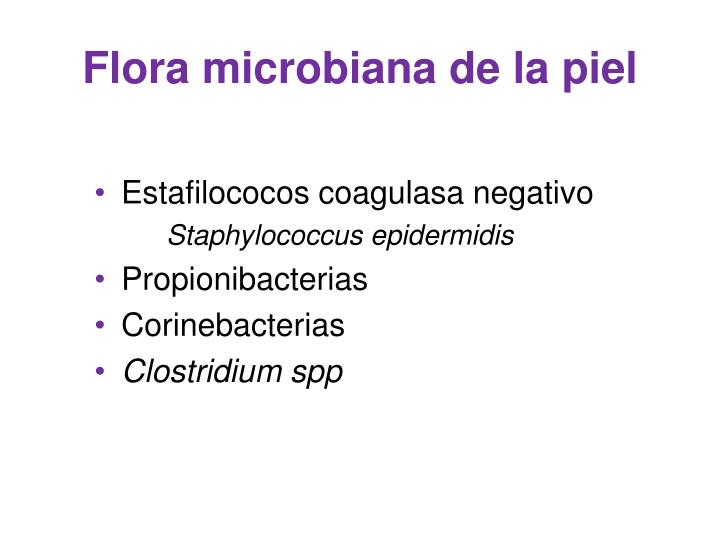 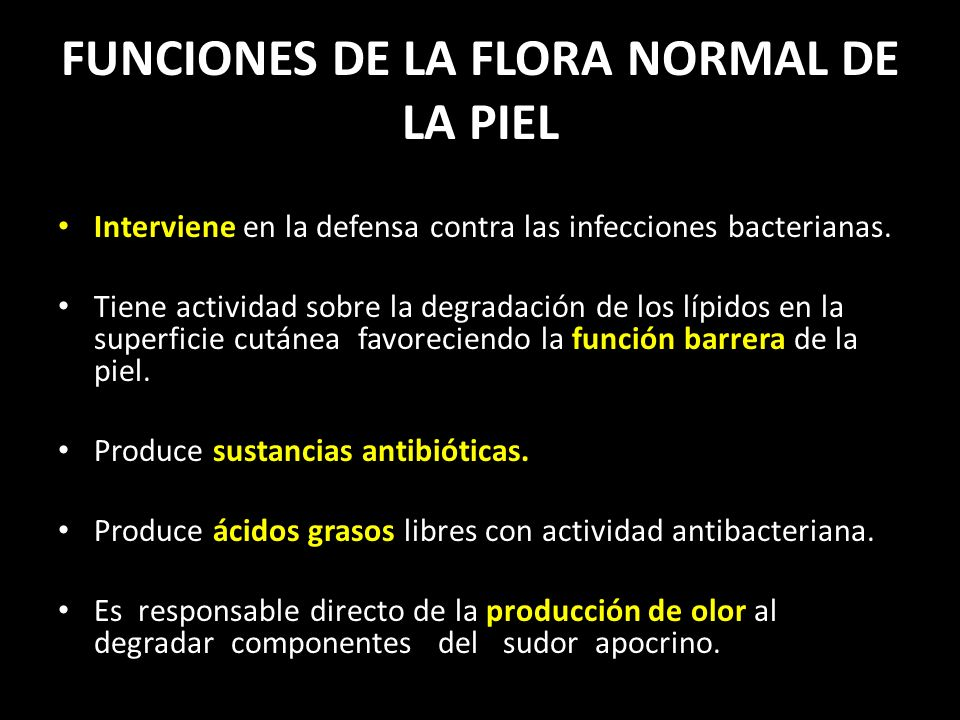 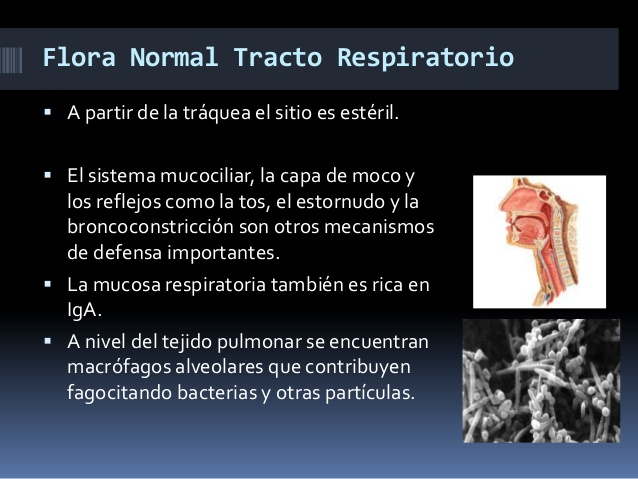 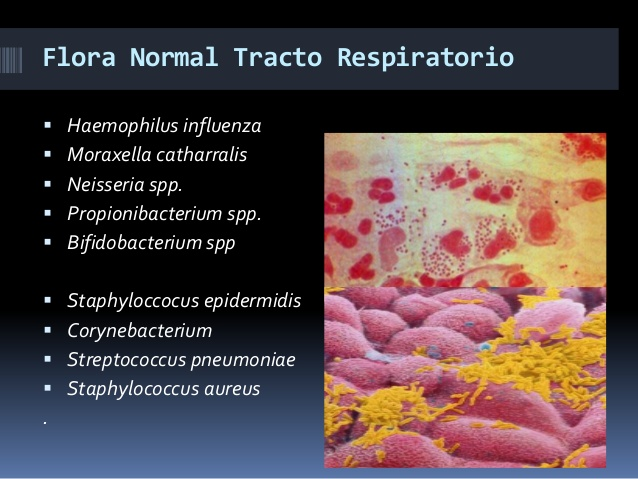 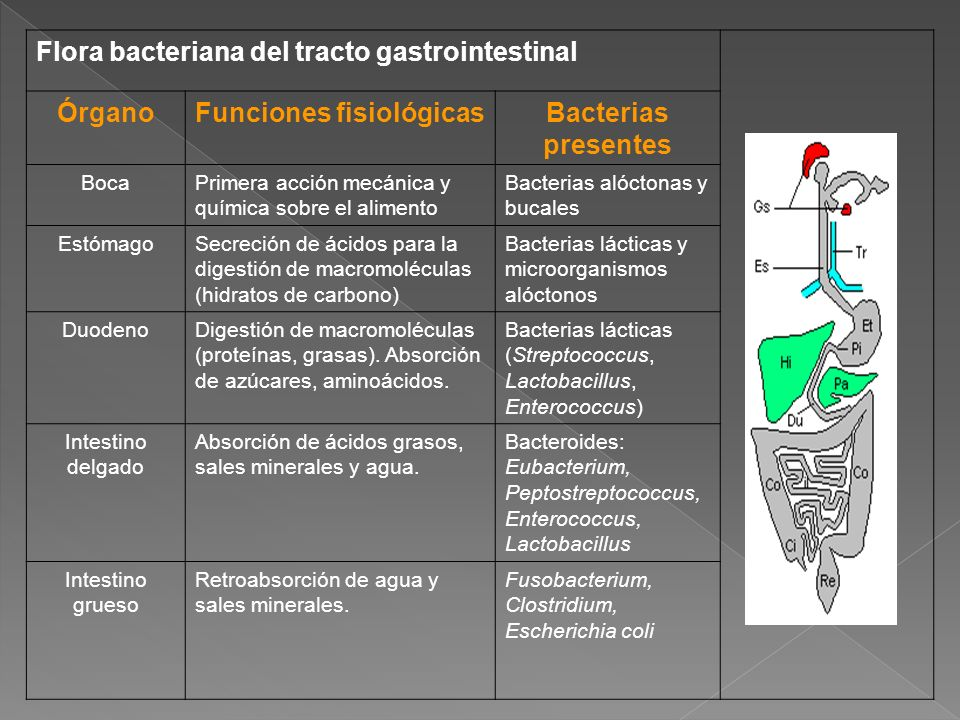 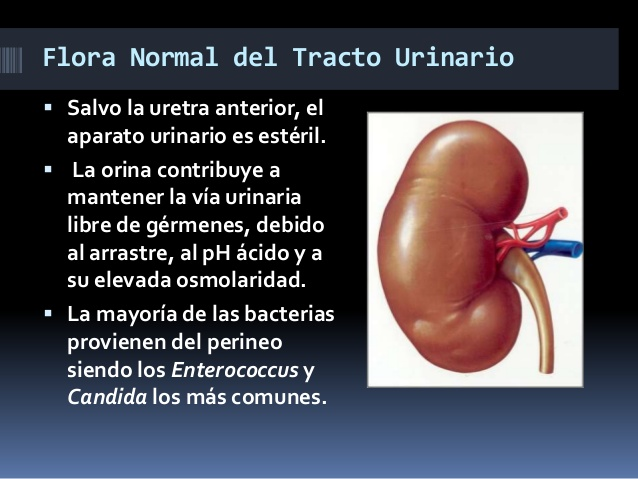 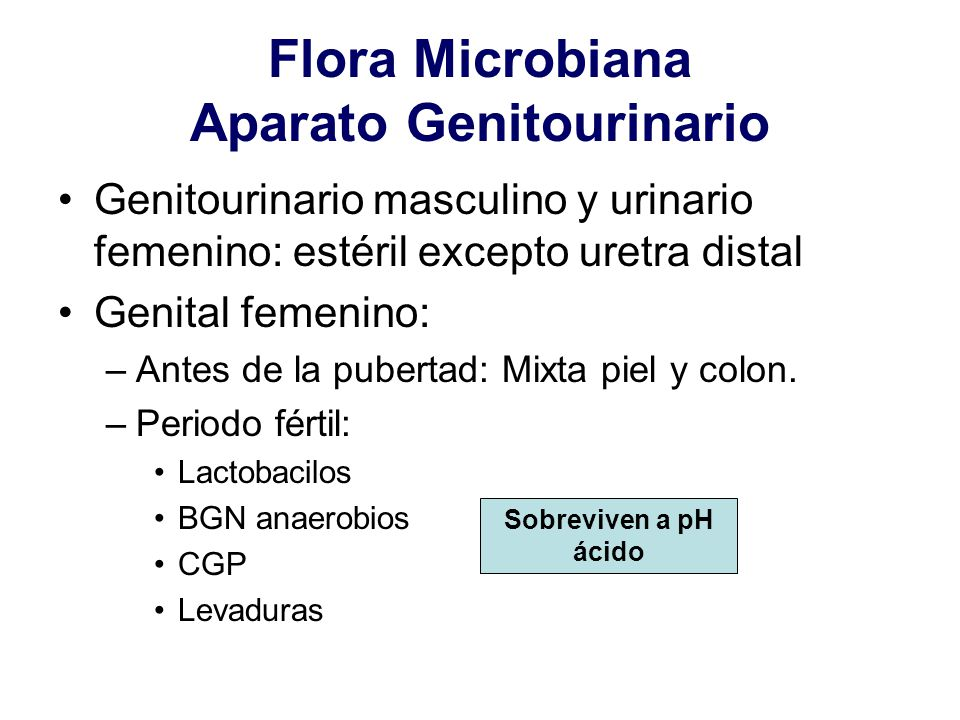 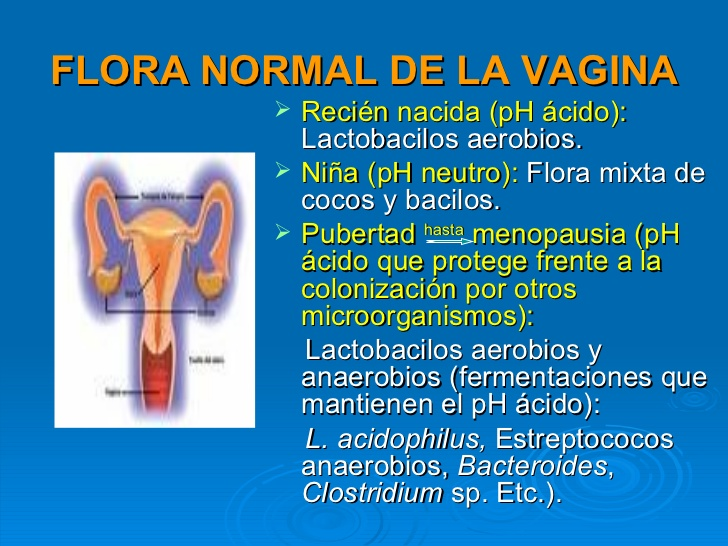 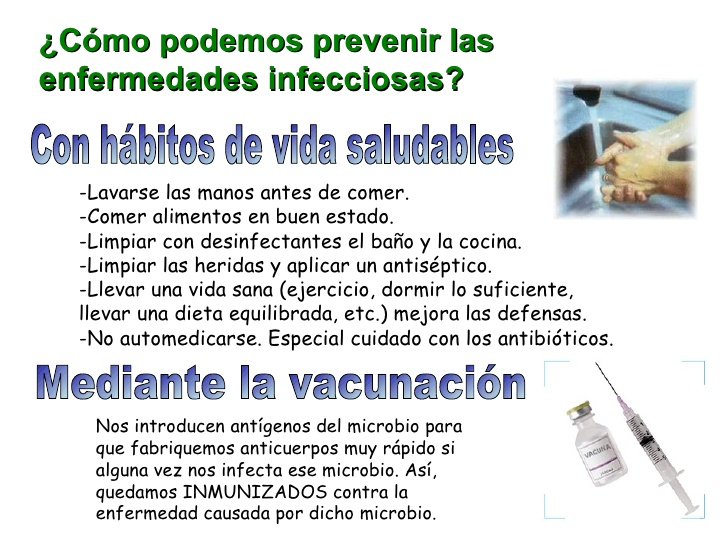